Information ExtractionLecture 10 – Ontological and Open IE
CIS, LMU München
Winter Semester 2015-2016
 Dr. Alexander Fraser, CIS
Administravia
Suggested Klausur date is in the last week of the Vorlesung (the week before Fasching)
Klausur: February 3rd
There will be a review for the Klausur on Wed January 27th

NEW: there is a conflict with a different course, I will look into this
2
Before I start on Ontological IE, two topics I wanted to briefly talk about today:
Semantic Role Labeling
Wikification
3
Syntactic Parsing and Relation Extraction
We saw in the previous two lectures that syntactic features are useful for relation extraction (and event extraction)
For instance...
4
Parse Features for Relation Extraction
American Airlines, a unit of AMR, immediately matched the move, spokesman Tim Wagner said
Mention 1
Mention 2
Base syntactic chunk sequence from one to the other
NP     NP    PP   VP    NP    NP
Constituent path through the tree from one to the other
NP    NP       S     S     NP
Dependency path
         Airlines    matched      Wagner   said
Slide from D. Jurafsky
Semantic Role Labeling
A generalization beyond syntactic parsing is Semantic Role Labeling (often abbreviated to SRL)
Here the idea is to identify the arguments to a verb
So this can capture the same information as, e.g., a dependency parse
It should be clear that this will be useful in IE
But the difference is that the arguments are captured in terms of their semantic function rather than their syntactic function
6
Subcategorization Frame
Consider the sentences:
The man was bitten by the dog
The dog bit the man
In terms of the verb and the subcategorized arguments, there is  no difference here
In Semantic Role Labeling, these will have the same representation!
Consider also:
The man was bitten.
7
Semantic Role Labeling
Example from Kozhevnikov and Titov

List of SRL tools (see also the comments):
http://www.kenvanharen.com/2012/11/comparison-of-semantic-role-labelers.html
8
Last Word: Training Data
The critical problem for statistical approaches is labeled training data
There are two mature data sets for training semantic role labelers for English
Framenet is the one that may be more useful for many IE purposes (but Propbank is also interesting)
There has been some work on projecting these two resources to other languages using machine translation techniques
E.g., for German, the "Salsa" project at Uni SB
9
Wikification
Wikification is the problem of automatically annotating entities in free text with their (English) Wikipedia page
Let's start with motivation...
10
Wikification: The Reference Problem
Blumenthal (D) is a candidate for the U.S. Senate seat now held by Christopher Dodd (D), and he has held a commanding lead in the race since he entered it. But the Times report has the potential to fundamentally reshape the contest in the Nutmeg State.
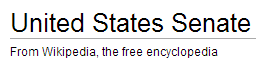 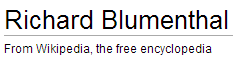 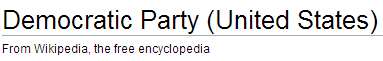 Blumenthal (D) is a candidate for the U.S. Senate seat now held by Christopher Dodd (D), and he has held a commanding lead in the race since he entered it. But the Times report has the potential to fundamentally reshape the contest in the Nutmeg State.
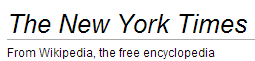 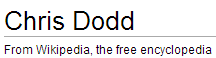 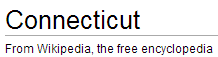 11
Slide from ACL 2014 Roth Tutorial
[Speaker Notes: Let’s start with what is wikification
Read wiki titles slower]
Wikification: Motivation
Dealing with Ambiguity of Natural Language
Mentions of entities and concepts could have multiple meanings
Dealing with Variability of Natural Language 
A given concept could be expressed in many ways

Wikification addresses these two issues in a specific way:

The Reference Problem
What is meant by this concept? (WSD + Grounding)
More than just co-reference (within and across documents)
12
Slide from ACL 2014 Roth Tutorial
[Speaker Notes: . We expect this idea to inspire a completely new philosophy for fact
extraction which will be essential for the creation of a high-quality StructNet.

Incorporate arbitrary global features and soft constraints; 
Features are automatically learned selectively
Save some human knowledge engineering efforts
Capture inter-dependency knowledge on the entire structure

Efficient linear-time beam search by joint learning and decoding
No need to model joint/conditional distribution with a large number of variables
Extract all facts jointly in a unified framework
Local predictions can be mutually improved
Avoid error compounding problem]
Ontological IE
In the last two lectures, we discussed how to extract relations and events from text
We looked in detail at relations expressed in a single sentence
Event extraction captures relations which are often expressed at either the sentence or at the document level (i.e., in multiple sentences)
Consider the CMU Seminar task – the task is to extract events (seminars), with speaker, location, start time and end time
Today we will discuss updating a knowledge base with the extracted relations or events
This is called "Ontological IE"
13
Ontologies
An ontology is a consistent knowledge base 
without redundancy


Every entity appears only with exactly the same name
  There are no semantic contradictions
14
Slide from Suchanek
Ontological IE
Ontological Information Extraction (IE) aims to create or extend an ontology.
Angela Merkel is the German chancellor....
...Merkel was born in Germany...

...A. Merkel has French nationality...
15
Slide from Suchanek
Ontological IE Challenges
Challenge 1:
   Map names to names that are already known
Merkel
Angie
A. Merkel
16
Slide from Suchanek
Ontological IE Challenges
Challenge 2:
   Be sure to map the names to the right known names
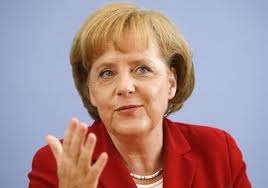 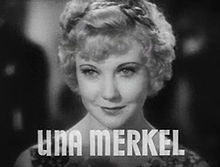 ?
Merkel is great!
17
Slide from Suchanek
Ontological IE Challenges
Challenge 3:
   Map to known relationships
… has nationality …
… has citizenship …
… is citizen of …
18
Slide from Suchanek
Ontological IE Challenges
Challenge 4:
   Take care of consistency

Angela Merkel is French…
19
Slide from Suchanek
Triples
A triple (in the sense of ontologies) is a tuple of an entity, a relation name  and another entity:
Most ontological IE approaches produce triples as output. This decreases the variance in schema.
20
Slide from Suchanek
Triples
A triple can be represented in multiple forms:
=
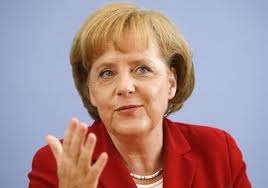 citizenOf
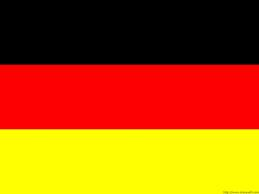 =
<Angela Merkel, citizenOf, Germany>
21
Slide from Suchanek
YAGO
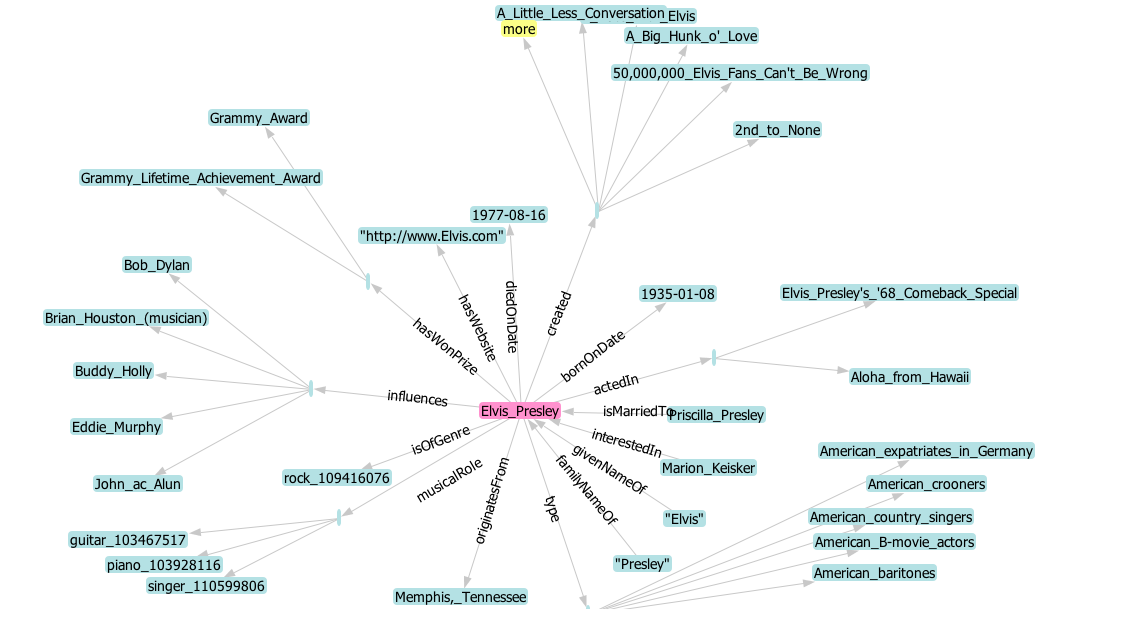 Example: Elvis in YAGO
22
Slide from Suchanek
Let's talk about ontological IE using extraction from Wikipedia as an example
Then we will go on to open IE, which uses similar ideas to extract from all the text on the web!
23
Wikipedia
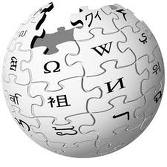 Wikipedia is a free online encyclopedia
  3.4 million articles in English
  16 million articles in dozens of languages
Why is Wikipedia good for information extraction?
  It is a huge, but homogenous resource
(more homogenous than the Web)
  It is considered authoritative 
	(more authoritative than a random Web page)
  It is well-structured with infoboxes and categories
  It provides a wealth of meta information
    (inter article links, inter language links, user discussion,...)
24
Slide from Suchanek
Ontological IE from Wikipedia
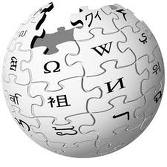 Wikipedia is a free online encyclopedia
  3.4 million articles in English
  16 million articles in dozens of languages
Every article is (should be) unique 
=> We get a set of unique entities
      that cover numerous areas of interest
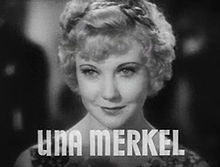 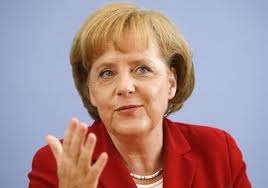 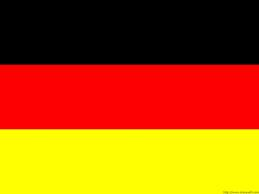 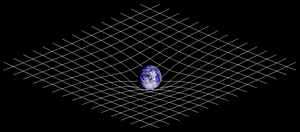 Germany
Angela_Merkel
Theory_of_Relativity
Una_Merkel
25
Slide from Suchanek
Wikipedia Source
Example: Elvis on Wikipedia
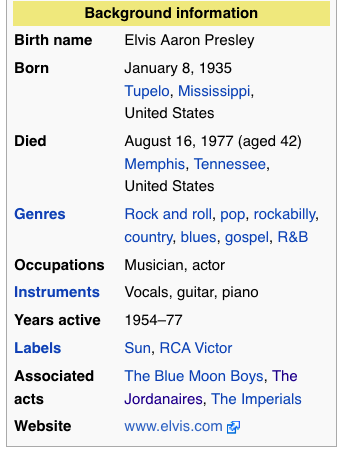 |Birth_name = Elvis Aaron Presley
|Born = {{Birth date|1935|1|8}}<br />
              [[Tupelo, Mississippi|Tupelo]]
26
Slide from Suchanek
IE from Wikipedia
bornOnDate = 1935
(hello regexes!)
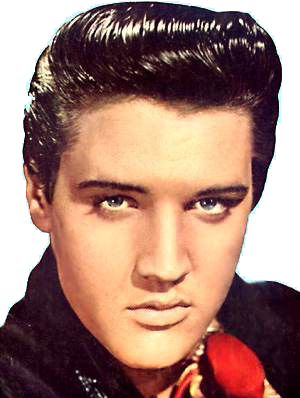 Elvis Presley
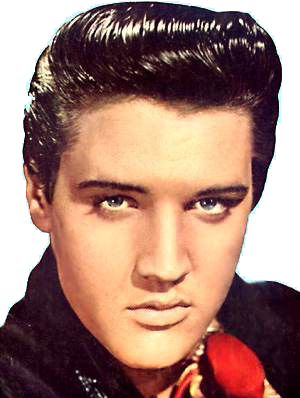 ~Infobox~
Born: 1935
...
born
Blah blah blub fasel (do not read this, better listen to the talk) blah blah Elvis blub (you are still reading this) blah Elvis blah blub later became astronaut blah
1935
Exploit Infoboxes
Categories: Rock singers
27
Slide from Suchanek
IE from Wikipedia
Rock Singer
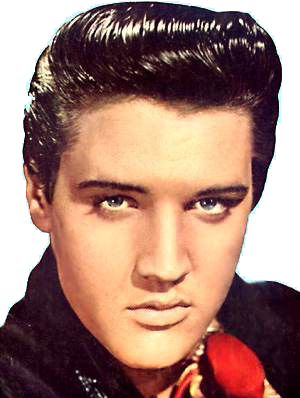 Elvis Presley
type
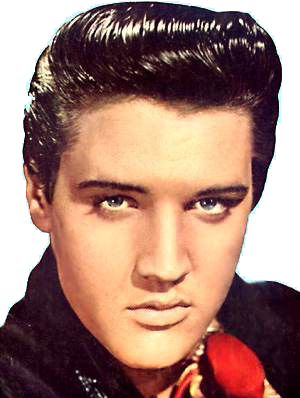 ~Infobox~
Born: 1935
...
born
Blah blah blub fasel (do not read this, better listen to the talk) blah blah Elvis blub (you are still reading this) blah Elvis blah blub later became astronaut blah
1935
Exploit Infoboxes
Exploit conceptual categories
Categories: Rock singers
28
Slide from Suchanek
IE from Wikipedia
Every singer is a person
WordNet
Person
Person
subclassOf
subclassOf
Singer
Singer
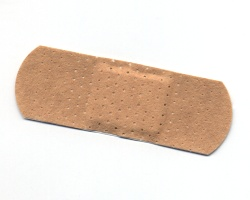 subclassOf
Rock Singer
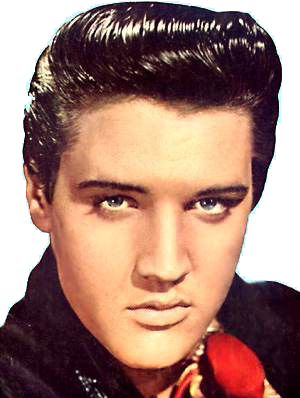 Elvis Presley
type
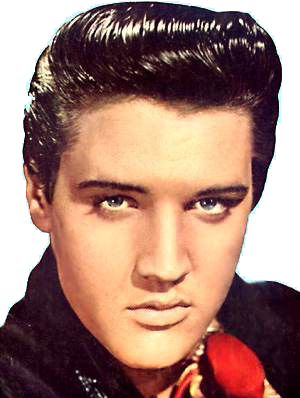 ~Infobox~
Born: 1935
...
born
Blah blah blub fasel (do not read this, better listen to the talk) blah blah Elvis blub (you are still reading this) blah Elvis blah blub later became astronaut blah
1935
Exploit Infoboxes
Exploit conceptual categories
Categories: Rock singers
29
Slide from Suchanek
Consistency Checks
Person
subclassOf
Singer
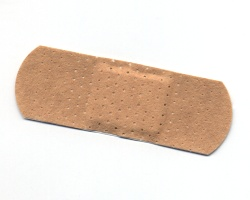 subclassOf
Guitar
Guitarist
Rock Singer
type
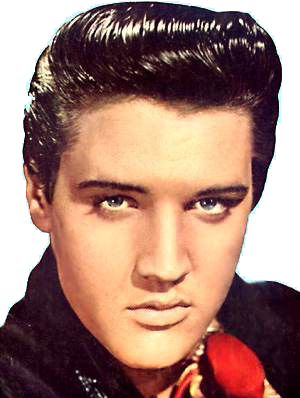 diedInPlace
born
1977
1935
Check uniqueness of functional arguments
Check domains and ranges of relations
Check type coherence
30
Slide from Suchanek
Ontological IE from Wikipedia
YAGO
  3m entities, 28m facts
  focus on precision         95%
    (automatic checking of facts)
      http://yago-knowledge.org
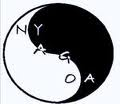 DBpedia
  3.4m entities
  1b facts (also from non-English Wikipedia)
  large community
http://dbpedia.org
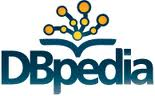 Community project on top of Wikipedia
(bought by Google, but still open)
http://freebase.com 
--- Now integrated into Wikidata!!!
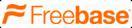 31
Slide modified from Suchanek
Ontological IE by Reasoning
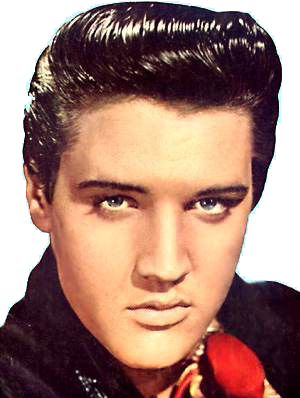 born
1935
Elvis was born in 1935
Recap: The challenges:
died in, was killed in
deliver canonic relations
Elvis, Elvis Presley, The King
deliver canonic entities
deliver consistent facts
born (Elvis, 1970)
born (Elvis, 1935)
Idea: These problems are interleaved, 
solve all of them together.
32
Slide from Suchanek
Using Reasoning
First Order Logic
Ontology
type(Elvis_Presley,singer)
subclassof(singer,person)
...


appears(“Elvis”,”was born in”,
                 ”1935”)
...
means(“Elvis”,Elvis_Presley,0.8)
means(“Elvis”,Elvis_Costello,0.2)
...

born(X,Y) & died(X,Z) => Y<Z
appears(A,P,B) & R(A,B) 
            => expresses(P,R)
appears(A,P,B) & expresses(P,R) 
           => R(A,B)
...
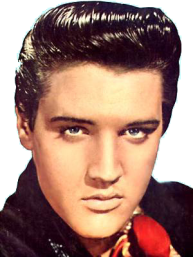 Documents
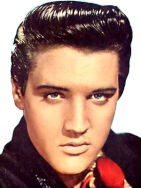 born
1935
Elvis was born in 1935
Consistency Rules
birthdate<deathdate
SOFIE
system
Slide from Suchanek
Ontological IE by Reasoning
Reasoning-based approaches use logical rules 
to extract knowledge from natural language documents.

Current approaches use either
  Weighted MAX SAT
  or Datalog 
  or Markov Logic
Input:
  often an ontology
  manually designed rules
Condition:
  homogeneous corpus helps
34
Slide from Suchanek
Ontological IE Summary
Ontological Information Extraction (IE) tries to create or extend an ontology through information extraction.
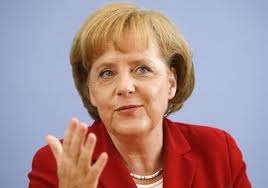 nationality
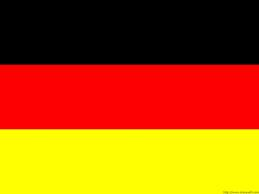 Current hot approaches:
  extraction from Wikipedia
  reasoning-based approaches 
  integrating uncertainty
35
Slide modified from Suchanek
Open Information Extraction
Open Information Extraction/Machine Reading
aims at information extraction from the entire Web.
Vision of Open Information Extraction:
  the system runs perpetually, constantly gathering
	new information
  the system creates meaning on its own 
	from the gathered data
  the system learns and becomes more intelligent,
    i.e. better at gathering information
36
Slide from Suchanek
Open Information Extraction
Open Information Extraction/Machine Reading
aims at information extraction from the entire Web.
Rationale for Open Information Extraction:
  We do not need to care for every single sentence,
	but just for the ones we understand
  The size of the Web generates redundancy
  The size of the Web can generate synergies
37
KnowItAll &Co
KnowItAll, KnowItNow and TextRunner are projects 
at the University of Washington (in Seattle, WA).
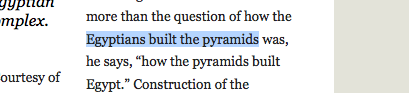 Valuable
common sense
knowledge
(if filtered)
http://www.cs.washington.edu/research/textrunner/
38
Slide from Suchanek
KnowItAll &Co
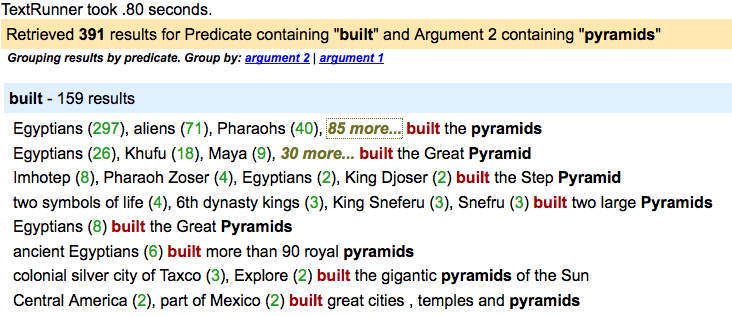 http://www.cs.washington.edu/research/textrunner/
39
Slide from Suchanek
Read the Web
“Read the Web” is a project at the 
Carnegie Mellon University in Pittsburgh, PA.
Initial Ontology
Table Extractor
Krzewski 	Blue Angels
Miller	      Red Angels
Natural Language
Pattern Extractor
Mutual exclusion
Krzewski coaches the Blue Devils.
sports coach != scientist
Type Check
If I coach, am I a coach?
http://rtw.ml.cmu.edu/rtw/
Slide from Suchanek
Open IE: Read the Web
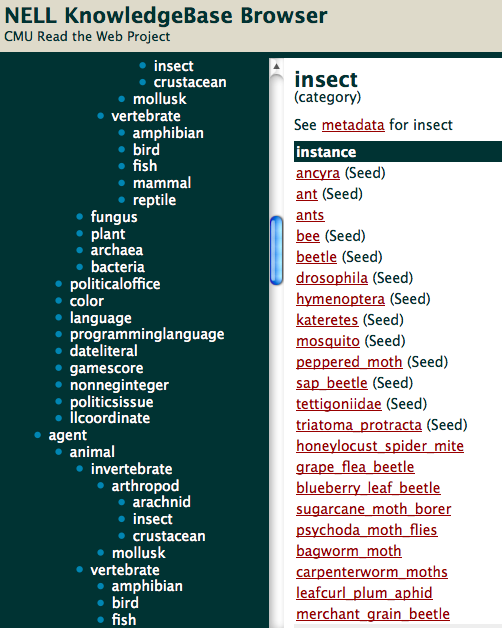 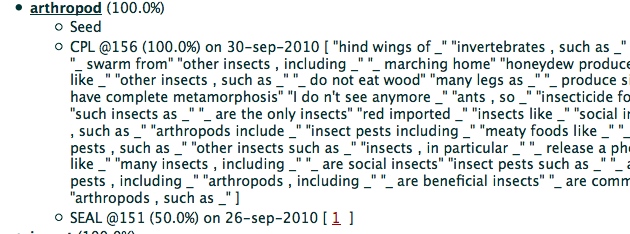 http://rtw.ml.cmu.edu/rtw/
Slide from Suchanek
Open Information Extraction
Open Information Extraction/Machine Reading
aims at information extraction from the entire Web.
Main hot projects
  TextRunner (University of Washington)
  Read the Web (Carnegie Mellon)
  Prospera/SOFIE (Max-Planck Informatics Saarbrücken)
Input
  The Web 
  Read the Web: Manual rules
  Read the Web: initial ontology
Conditions
  none
42
Slide modified from Suchanek
Slide sources
Many of the slides today on Ontological IE and Open IE are from Fabian Suchanek (Télécom ParisTech)
See the web page I mentioned for a list of semantic role labelers
Some of the Wikification slides are from Dan Roth's tutorial, this is highly recommended
43
Thank you for your attention!
44